Aim of the session:
By the end of the session learners will be able to
recap previous session
listen to a conversation, practise it and answer the questions about it
What’s the date today?04/10/2021The forth of October
What was the date yesterday?
The third of October
3/10/2021
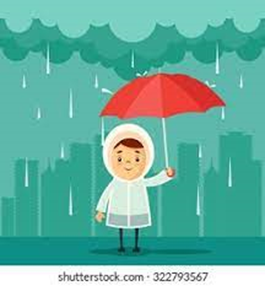 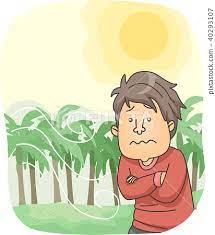 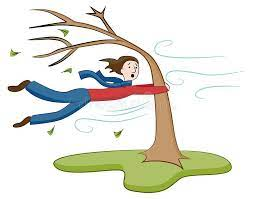 rainy
cool
windy
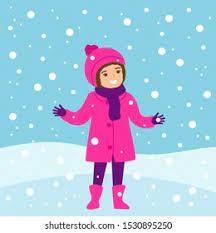 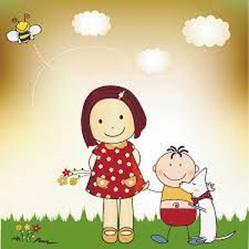 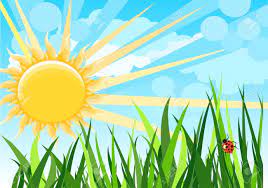 snowy
sunny
warm
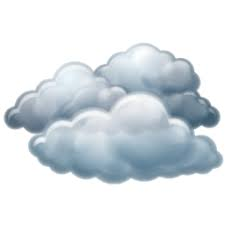 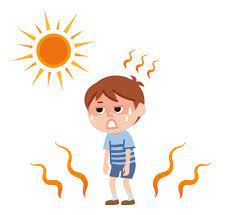 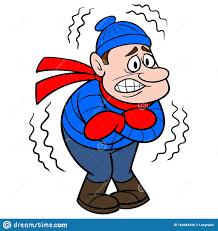 cold
hot
cloudy
The weather
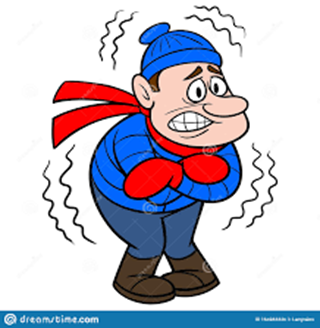 What is the weather like today?
It is sunny, a little windy, a little warm.
Is it warmer than yesterday?
Yes, It is.


What  was  the weather like yesterday?
It was sometimes rainy, sometimes sunny.
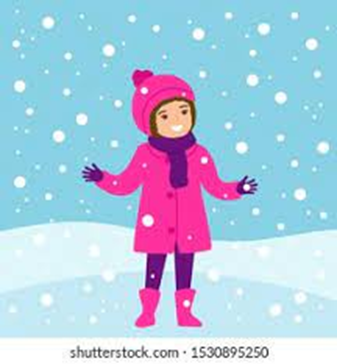 Conversations about health problems- recap and fill in the gaps
https://www.vocabulary.cl/english/health-problems.htm
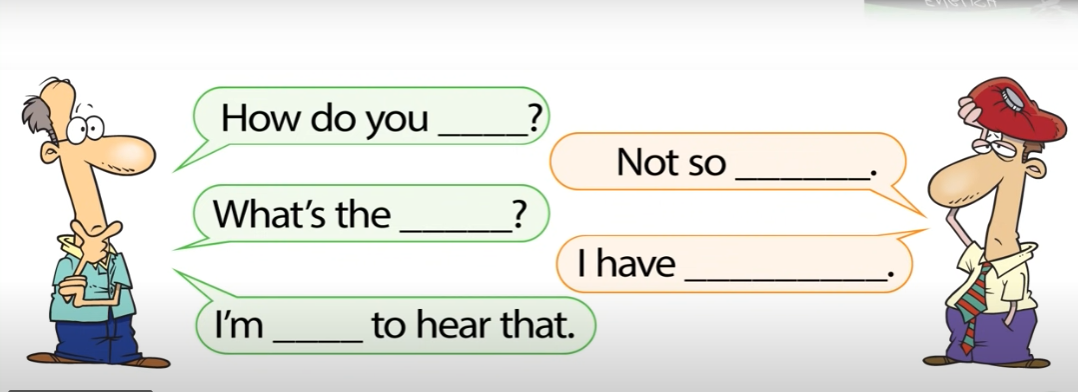 What’s wrong?- watch the video and do the activities
https://learnenglishteens.britishcouncil.org/skills/speaking/beginner-a1-speaking/not-feeling-well
Put these words in alphabetical order
1- Asthma
2- fever
3- flue
4-headache
5- heartburn
6-sunburn